Future Lock Security
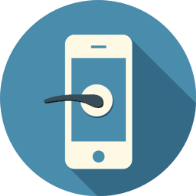 Future Lock Security
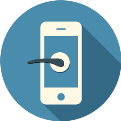 Project Introduction
Idea of capstone project:
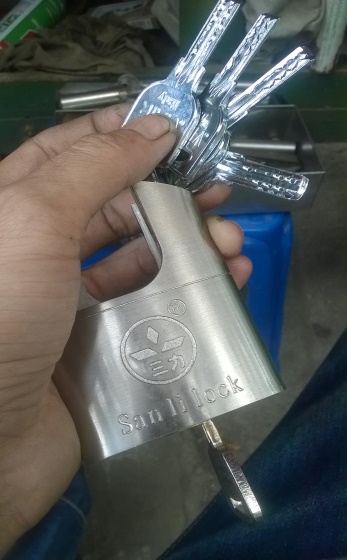 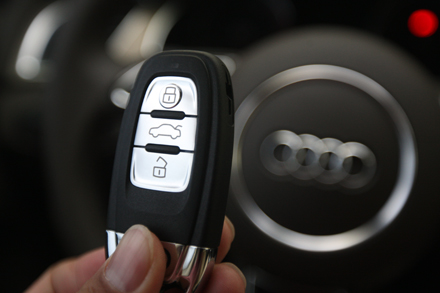 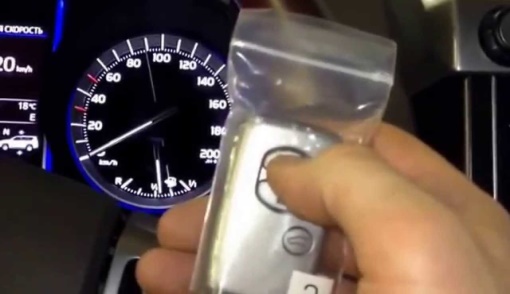 Future Lock Security
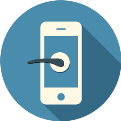 Project Introduction
* Scope
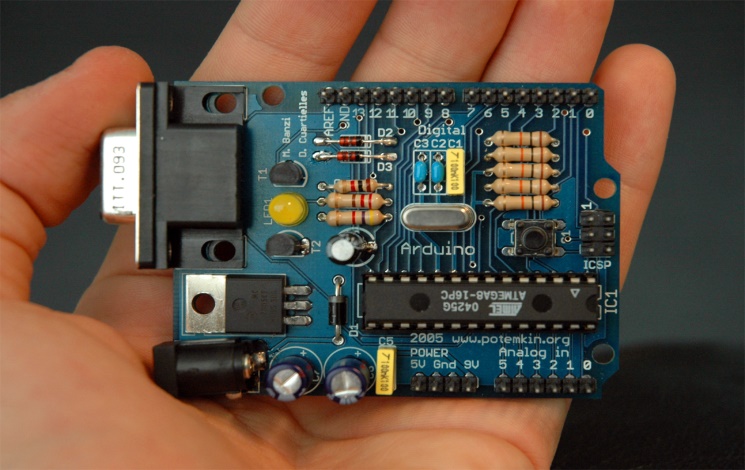 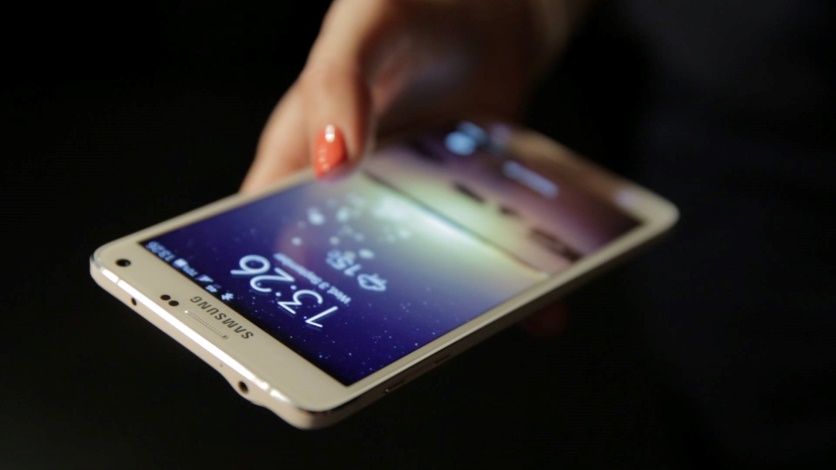 Future Lock Security
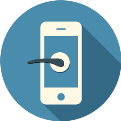 Project Introduction
* Existing products
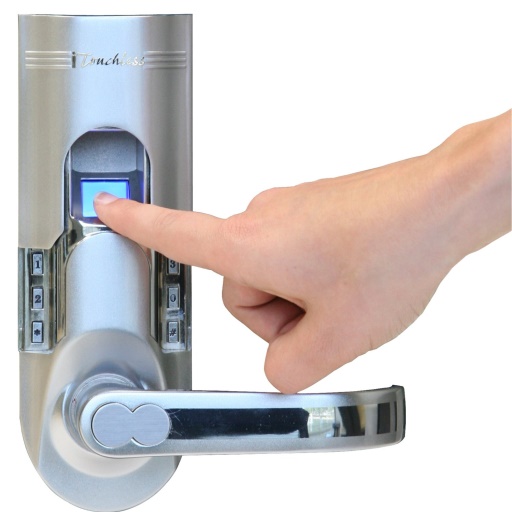 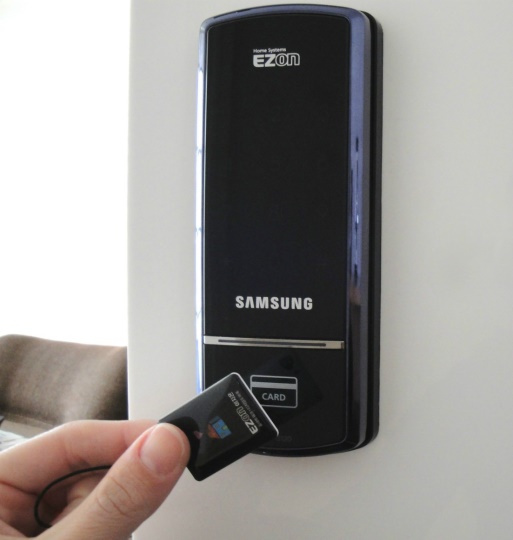 Future Lock Security
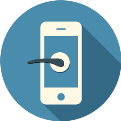 Project Introduction
* Existing products
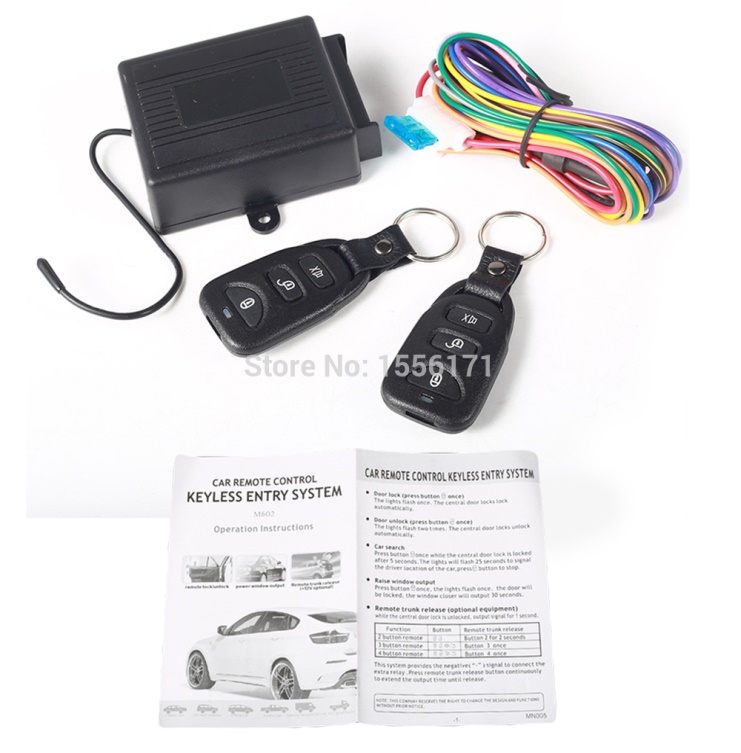 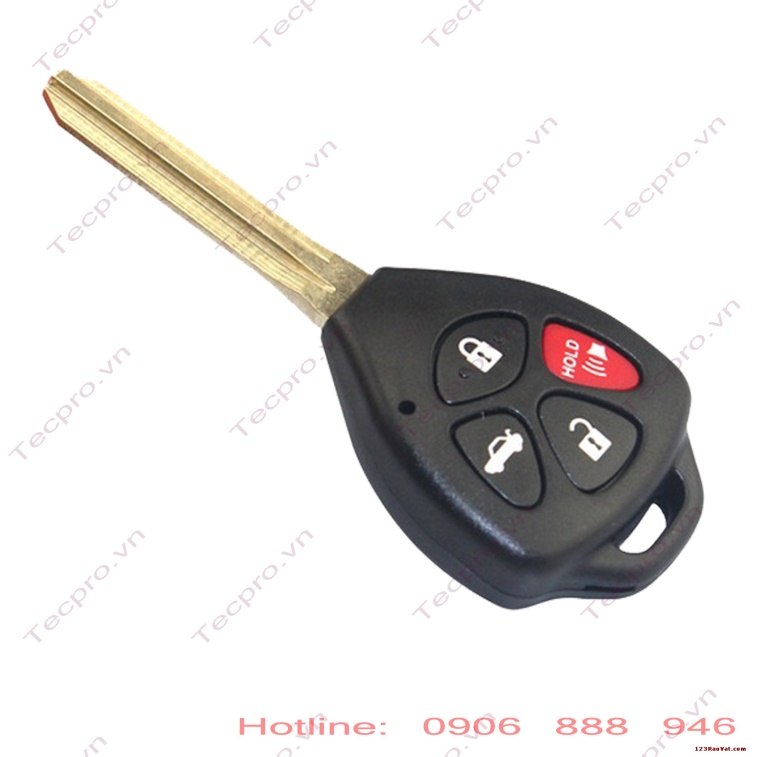 Future Lock Security
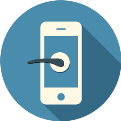 Project Introduction
Future Lock Security
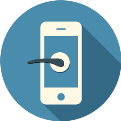 Software project management
Problem Definition:
Name of this CapStone Project.
Problem Abstract.
Project Overview.
	_ The Proposed System.
	_ Boundaries of the System.
	_ Development Environment.
Future Lock Security
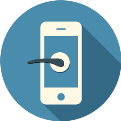 Software project management
Project organization:
The Iterative and Incremental Model:
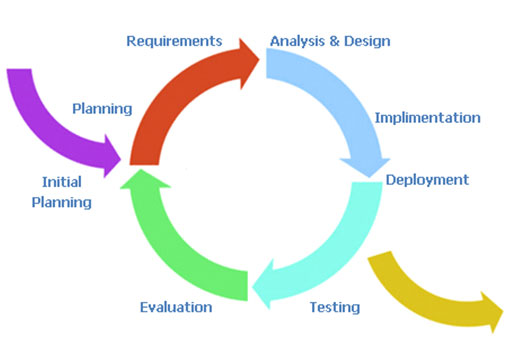 Future Lock Security
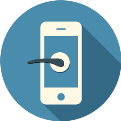 Software project management
Project organization:
Roles and Responsibilities:
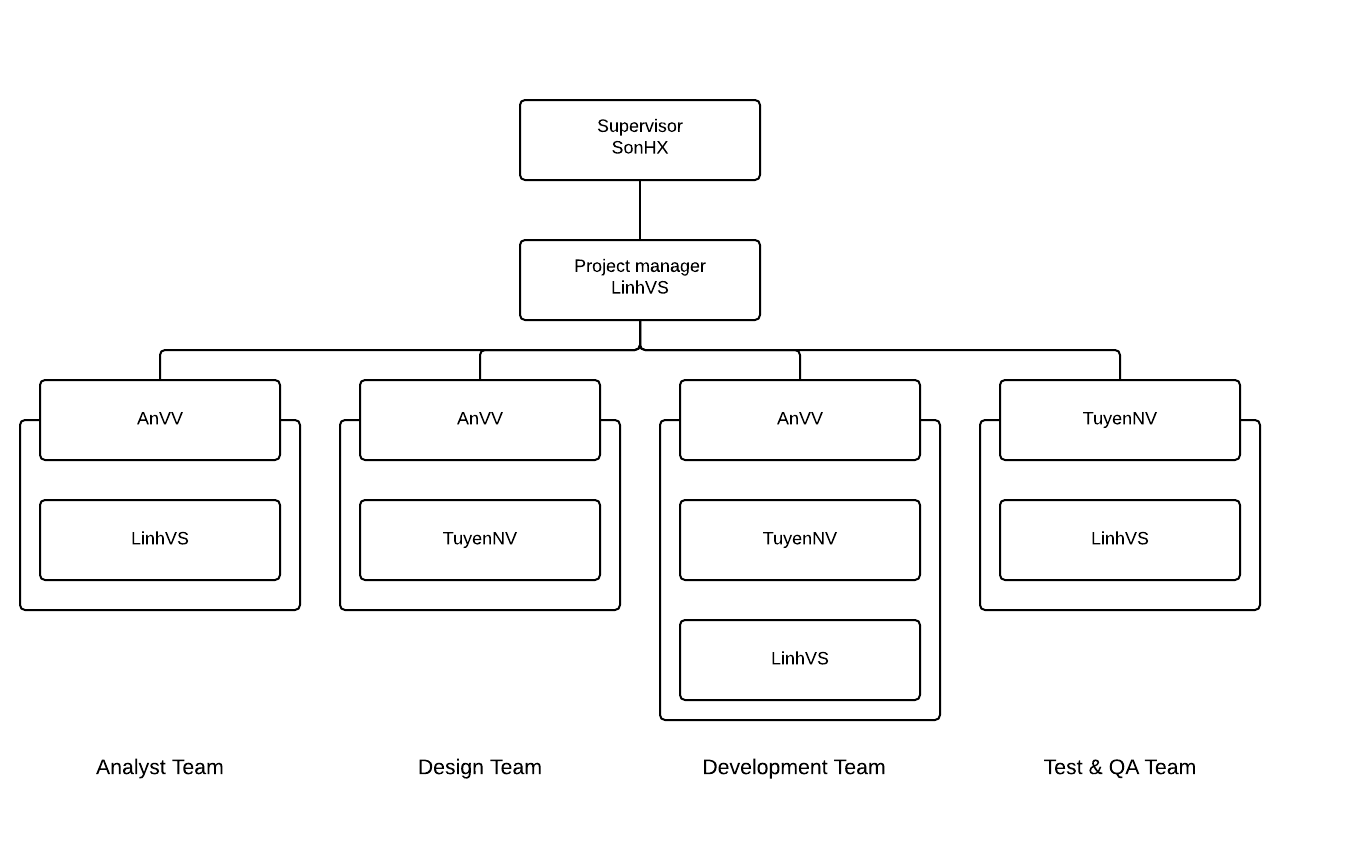 Future Lock Security
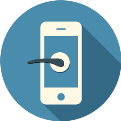 Software project management
Project organization:
Tools and Techniques:
     Proteus.

		          Arduino IDE.

				       Android Studio.
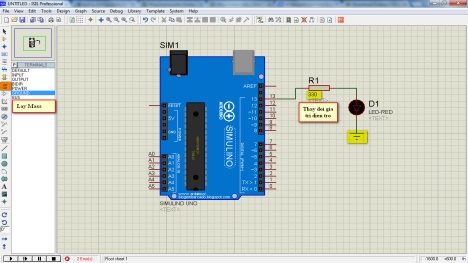 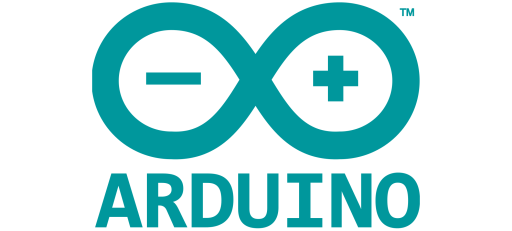 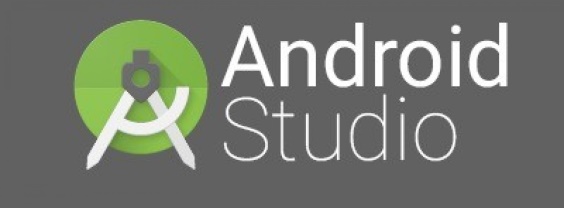 Future Lock Security
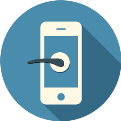 Software requirements specification
User Requirement Specification  
	_ User requirement.
	_ Lock system requirement.
	_ Android application requirement
Future Lock Security
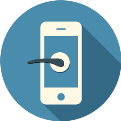 Software requirements specification
System Requirement
Interface requirement
	_ User interfaces.
	_ Hardware interfaces.
	_ Application interface.
	_ Communications Protocol.
Future Lock Security
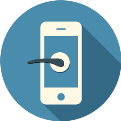 Software requirements specification
System Requirement
Functional Requirements.
	_ Overall.
	_ Use Case Diagram and Specification.
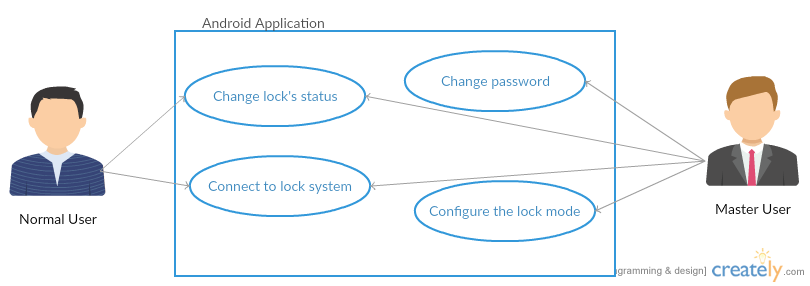 Future Lock Security
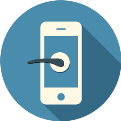 Software requirements specification
Future Lock Security
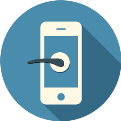 Software requirements specification
Infrastructure and Tools: 
	_ Hardware:
Future Lock Security
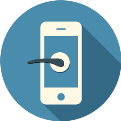 Software requirements specification
Non-functional Specification
Reliability
Performance Requirements
	_ Availability
	_ Response time
	_ Usability
	_ Hardware/Software Requirements
Future Lock Security
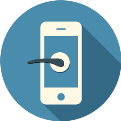 Software DESign specification
Design overview
	- System Architecture  
	- Component Diagram  
	- Sequence Diagram  
	- Hardware Interface Design  
	- Theories and Algorithms
Future Lock Security
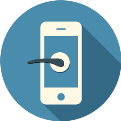 Software DESign specification
System Architectural Design
	- Choice of System Architecture
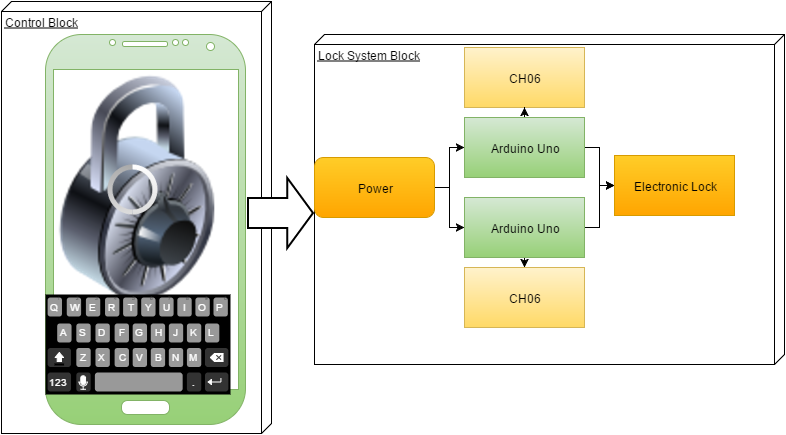 Future Lock Security
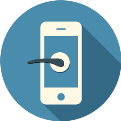 Software DESign specification
System Architectural Design
- Description of the System Interface.
	- Power: This component is used so supply energy power for circuit.
	- Arduino Uno: :  Communicate with the android application via HC05, handling the data, control the electric lock via digital port.
	- HC05: Transfer data  from android application to Arduino via bluetooth.
	- Electronic Lock: This component is control by Arduino Uno.
Future Lock Security
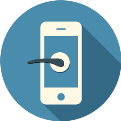 Software design specification
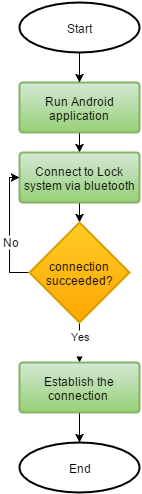 System Flowchart
 Connect to HC-05 module
Future Lock Security
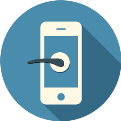 Software design specification
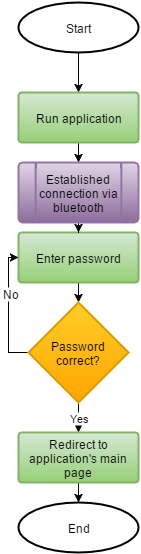 System Flowchart
Access to the lock system
Future Lock Security
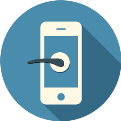 Software design specification
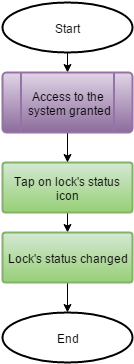 System Flowchart
Change lock’s status
Future Lock Security
Software design specification
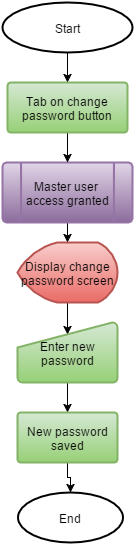 System Flowchart
Change password
Future Lock Security
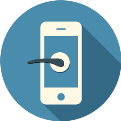 Software design specification
Sequence Diagram
Connect to HC-05 module
Future Lock Security
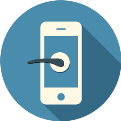 Software design specification
Access to the lock system
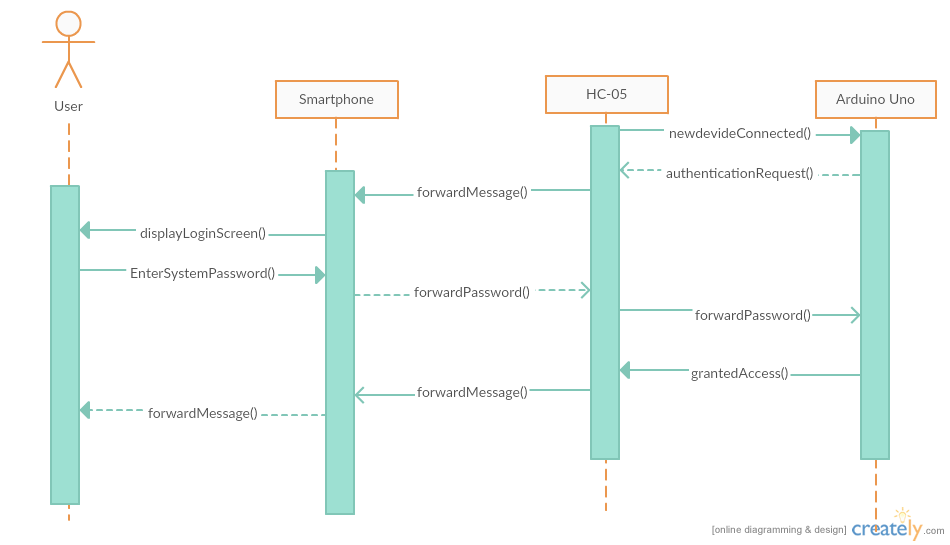 Future Lock Security
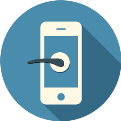 Project Introduction
Change lock’s status
Future Lock Security
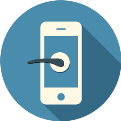 Software design specification
User Interface Design/
Hardware Interface Design
User Interface Design
	_ Android’s User Interface Design
Future Lock Security
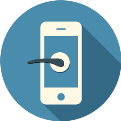 Software design specification
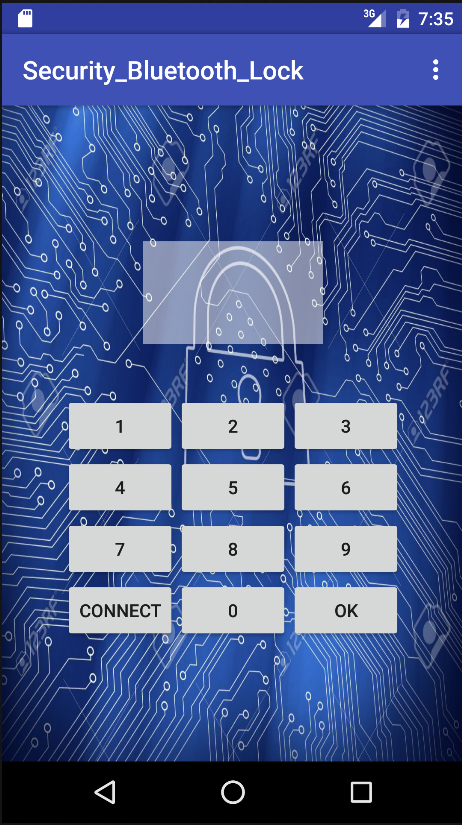 User Interface Design/
Hardware Interface Design
User Interface Design
	_ Android’s User Interface Design
Future Lock Security
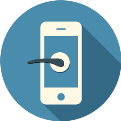 Software design specification
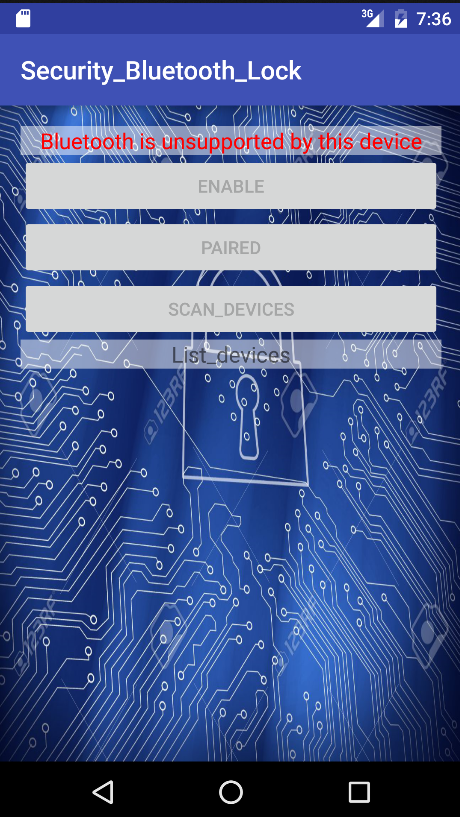 User Interface Design/
Hardware Interface Design
User Interface Design
	_ Android’s User Interface Design
Future Lock Security
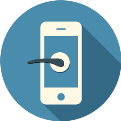 Software design specification
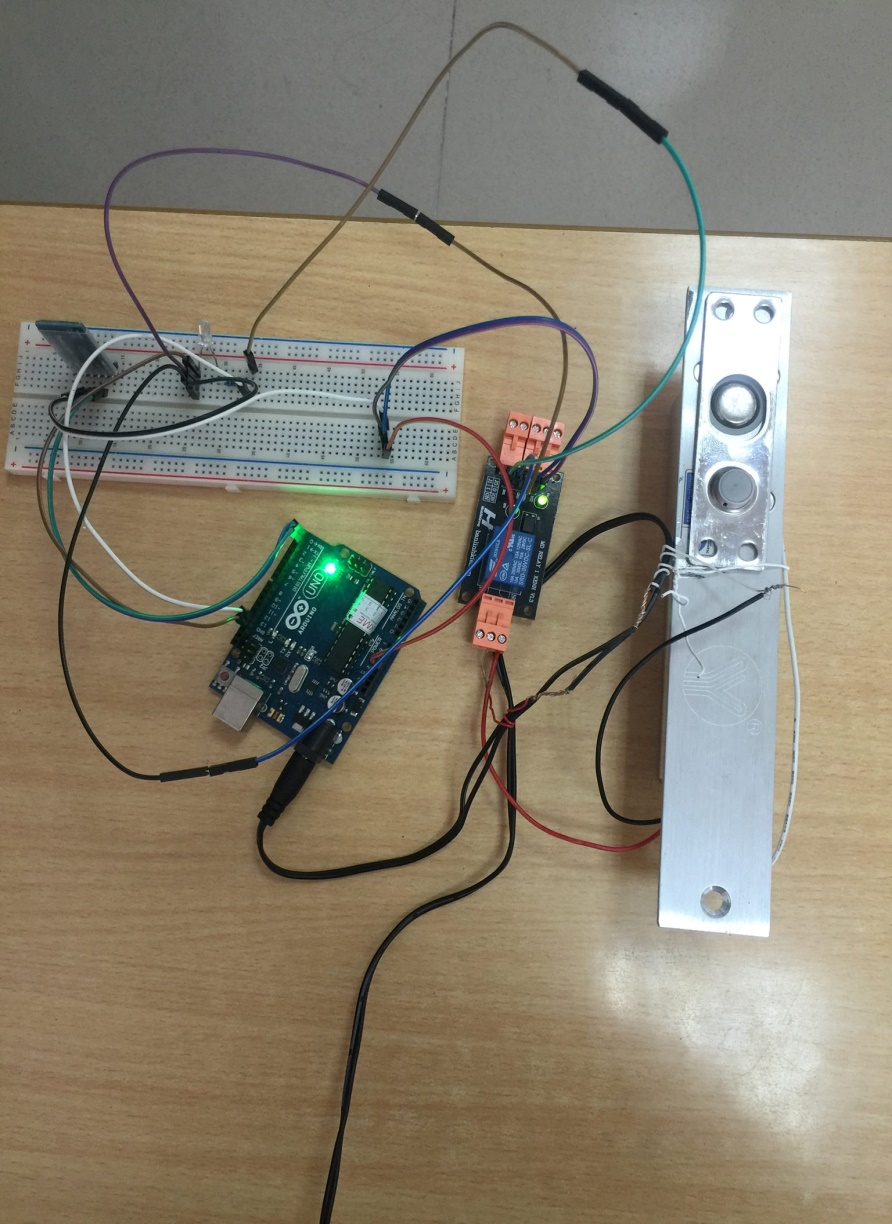 User Interface Design/
Hardware Interface Design
	_ Physical design illustration
Future Lock Security
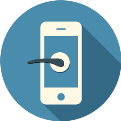 System implementation & test
* Introduction
     * Test Overview
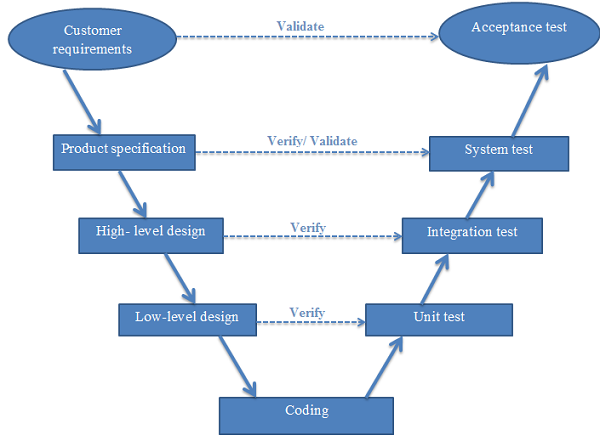 Future Lock Security
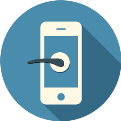 System implementation & test
_ Introduction
_ Test Overview
_ Test Strategy
_ Test Plan
_ Scope of Testing
_ Requirements for Testing
_ Test Strategies
Future Lock Security
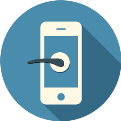 System implementation & test
* Introduction
     * Test Overview
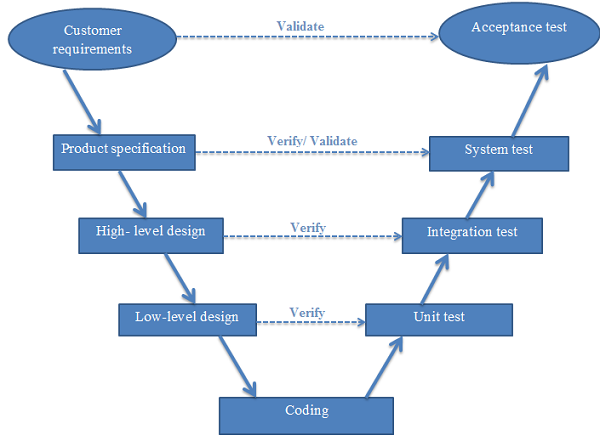 Future Lock Security
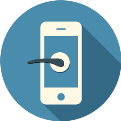 USER’S GUIDE
USER’S GUIDE
Purpose
Function’s Description
Detailed Guidelines
CONCLUSION
Future Lock Security
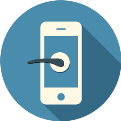 USER’S GUIDE
CONCLUSION:
_ Development.
_ Advantage and Disadvantage
	_ Advantage
	_ Disadvantage
_ Skill learned
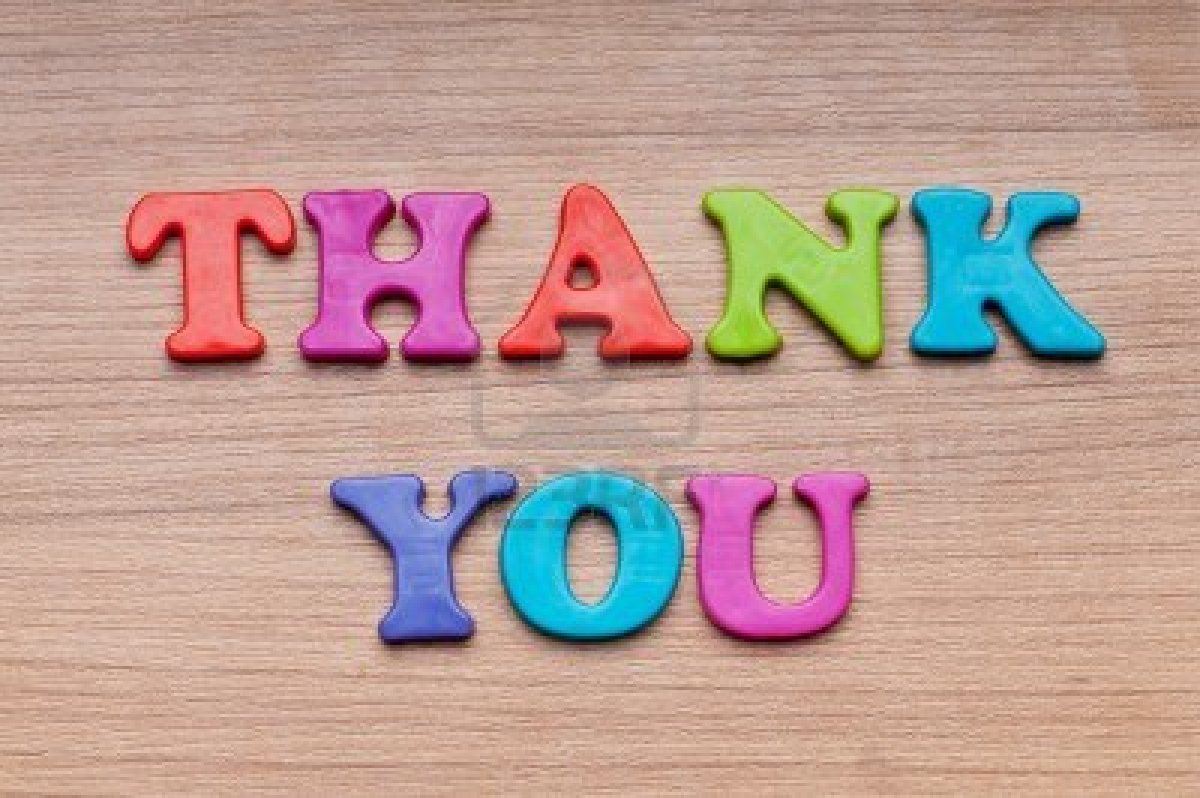